Реконструкция и моделирование текста: разнообразие форм работы с текстовой информацией
Подготовила: Сорокина Татьяна Ивановна,
 учитель географии МОБУ Гимназия №9 имени Н. Островского г. Сочи
Работа с текстом учебника относится к словесным методам обучения географии, так как посредством учебного текста происходит передача учебной информации, и именно она оказывает влияние на развитие мышления, формирование знаний, умений и навыков;
1. Необходимо систематически использовать текст учебника на всех этапах процесса обучения: при изучении нового учебного материала, проверке, закреплении и обобщении знаний.
2.  Необходимо целенаправленное обучение школьников умениям работать со всеми элементами учебника, применять текст учебника в сочетании с другими средствами обучения: картами, учебными картинами, аудиовизуальными средствами, материалами внеклассного чтения и др.
3.  Поэтапное усложнение видов работы с текстами  учебника и  другими элементами от класса к классу выводит учащихся на новый уровень: они начинают самостоятельно осваивать разные приемы работы с информацией, а это приводит к достижению результатов: предметных, метапредметных и личностных
4. Работа с текстами учебника должна рассматриваться как обязательный учебный труд школьников.
Умения и навыки работы с книгой человек должен приобрести в школе.  Главное - научить школьника самостоятельно учиться, размышлять, сопоставлять, анализировать, ставить вопросы, т. е. мыслить. В ходе этой работы у учащихся происходит развитие ключевых компетентностей таких как, технологическая, готовность к самообразованию.
Способы переработки информации
ПЛАН 
 Составление плана позволяет выделить основные, главные положения и последовательно записать их. Различают планы простые и сложные. 
Основные этапы составления планов при изучении нового материала.
	Простой план.
Внимательно прочитать изучаемый материал.
Разделить материал на основные смысловые части.
Выделить главные мысли этих частей.
Озаглавить каждую часть (это будут пункты плана).
	Сложный план.
Пункты 1,2,3,4 - те же, что и при составлении простого плана.
Разделить на смысловые части содержание каждого пункта и озаглавить их (это будут подпункты плана).
Проверить план: полностью ли отражено содержание, не повторяются ли пункты и подпункты плана, достаточно ли четко они сформулированы.
При работе с текстом на уроках географии используется множество различных приемов.
 Наиболее часто используемые:                                                                
— комментированное чтение (в 5 – 6 классах), которое позволяет лучше понять и усвоить материал, выделить главное;— составление простой таблицы на основе параграфа учебника (в 5 – 6 классах);— составление сравнительной таблицы на основе прочитанного текста с обязательным выделением в выводе черт сходства и различия географических объектов или явлений (7 – 11 классы);                                                            
— высказывание своего мнения по тексту, обозначающему какую-либо проблему, с обязательным собственным предложением решения обозначенной в тексте проблемы (9 – 11 классы);
— составление схемы по прочитанному тексту и обратное задание – написание текста по указанной схеме;
— составление развернутых планов и конспектов параграфов;— создание схематичного рисунка по тексту;— нахождение географических ошибок в предложенном тексте;— заполнение текста пропущенными словами: при этом слова можно предложить, а можно и не предлагать, что усложнит работу;                
—составление кроссвордов(в5-7классах);— чтение и анализ художественного текста из произведений.
 В результате учащиеся должны определить природную зону, географический объект, описать погоду, объяснить суть или причину того или иного географического явления или процесса.
Конспект - это краткое письменное изложение чего-либо (лекции, речи, работы и т.п.). Конспект может включать в себя план, выписки, цитаты, тезисы. Конспект должен быть кратким и в то же время отражать основное содержание. 
	Составление конспекта.
Разделить изучаемый материал на основные смысловые части, выделить главные мысли и выводы. 
Наиболее существенные положения изучаемого материала последовательно и кратко изложить своими словами или привести в виде цитат. 
В конспект включаются не только основные положения, но и обосновывающие их доводы, конкретные факты и примеры. Изложение их должно быть очень кратким.
Отдельные слова и целые предложения в конспекте могут быть написаны сокращенно, можно применять условные обозначения, принятые самим студентом.
Можно применять различные способы подчеркивания, выделения самого главного.
Тезис – короткое выражение, в котором содержится главная идея текста, то есть тезис рассказывает о том, о чем идет речь во всем тексте.


Как составить тезисный план текста 

1.Прочтите текст. В каждом абзаце выделите предложения, в которых отражена главная мысль абзаца
 
2. Запишите предложения в порядке, в котором они представлены в тексте. Вы получите тезисы
 
3. Проверьте, не дублируются ли тезисы, полно ли они отражают содержание текста 

4. Если это необходимо, скорректируйте план
Резюме (франц. Resume) - краткое изложение сути сказанного, прочитанного, написанного. Заключительный итог.
Технология исполнения: 
прочитать текст, 
выделить (карандашом) главные положения текста (основные мысли),
составить резюме (1 – 2 предложения).
Приём «Фишбоун».
    В основе Фишбоуна - схематическая диаграмма в форме рыбьего скелета.
Схемы Фишбоун дают возможность:
1. Организовать работу участников в парах или группах;
2. Развивать критическое мышление;
3. Визуализировать взаимосвязи между причинами и следствиями;  
4. Ранжировать факторы по степени их значимости.
Составление схемы Фишбоун.
В зависимости от возрастной категории учащихся, желания и фантазии учителя схема может иметь  горизонтальный или вертикальный вид. Схема включает в себя основные четыре блока,  представленные в виде головы, хвоста, верхних и нижних косточек. Связующим звеном выступает  основная кость или хребет  рыбы.                                                                                                                                                                                          Голова - проблема, вопрос, тема, которая  подлежит анализу, сравнению, обсуждению.                                                                                                    Верхние косточки (расположенные справа при вертикальной форме схемы или под углом 45 градусов сверху при горизонтальной) - на них фиксируются основные понятия темы, причины, которые привели к проблеме.Нижние косточки (изображаются напротив) - факты, подтверждающие наличие сформулированных причин, или суть понятий, указанных на схеме.Хвост-ответ на поставленный вопрос, выводы, обобщения.
Тема: «Рельеф земли»
Цели урока: опираясь на знания учащихся из курса 6 класса, продолжить формирование таких понятий, как литосфера, рельеф, научить наблюдать, сравнивать и сопоставлять изучаемые явления, выделять общие признаки.
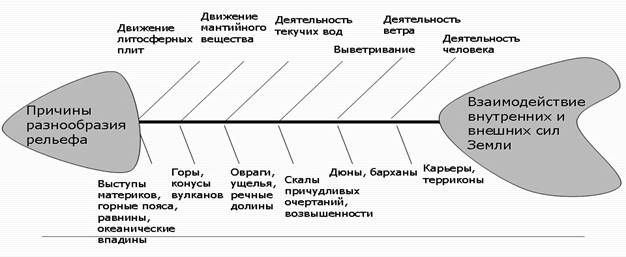 7 класс текст  об Амазонке:
 «…В Атлантический океан несёт свои воды Амазонка, имеющая самый большой речной бассейн в мире, площадь которого равна площади всей Австралии. Амазонка отличается сложным режимом. Подъём воды в её северных и южных притоках происходит в разное время года. Это сглаживает колебания уровня Амазонки, поэтому она полноводна круглый год. Воды Амазонки поднимаются на 12-15 м, разливаются на десятки и даже стони километров, затопляя обширные пространства, образуя непроходимые болота.
Если считать от главного истока, который питает реку Укаяли и несёт воду в Амазонку, то её длина превышает длину Нила. У Амазонки много полноводных притоков (Мадейра, Риу-Негру, Тапажос и др.); 20 из них имеют длину от 1500 до 3500 км; более сотни притоков Амазонки судоходны. Океанские пароходы поднимаются по амазонке из Атлантики до Икитоса, расположенного близ Анд.
Ширина русла Амазонки в среднем течении 5 км, в нижнем – 80 км, а в устье достигает 320 км. Устье Амазонки очищается от наносов морскими приливами и отливами.
Воды Амазонки богаты жизнью. В тихих заводях растёт кувшинка виктория-регия с плавающими листьями диаметром до 2 м. Число видов рыб в реке, как полагают некоторые учёные, больше, чем во всём тихом океане. Среди рыб наиболее известны хищные пираньи, электрические угри, акулы, промысловая рыба пирарука длиной до 4 м. В реке водятся кайманы (вид крокодилов), а также млекопитающие – пресноводные дельфины. Стоит ли удивляться, что столь могучая и необъятная река породила множество легенд и мифов».
Приёмы работы с текстом:
1. Прочитай текст.
2. Подчеркни слова, значения которых тебе не ясно.
3. Найди значение этих слов в словаре.
4. Вспомни значение терминов: речной бассейн, режим реки, исток, устье. При необходимости, загляни в словарь.
5. Найди на карте атласа названные в тексте географические объекты.
6. Обозначь Амазонку и её притоки на контурной карте.
7. Найди в каждом абзаце ключевые слова, подчеркни их волнистой линией.
8. Запиши в тетрадь тему рассказа и выпиши в столбик ключевые слова.
9. Прочитай текст ещё раз и подготовь связный рассказ, используя свои записи.
Практическая работа

 Разработка разноуровневых заданий для оценки читательской грамотности обучающихся
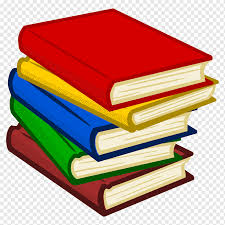 Разноуровневые задания для оценки читательской грамотности обучающихся
 
Одним из эффективных средств индивидуального подхода к учащимся на уроках географии может быть использование дифференцированных заданий. При этом сложность заданий определяется совокупностью нескольких показателей:
 – объемом задания (количеством поставленных вопросов, числом звеньев вцепи рассуждения, числом устанавливаемых причин и следствий, удельным весом расчетов, графических работ и др.); 
– типом мыслительной деятельности, необходимой для выполнения заданий (воспроизведение ранее усвоенных знаний, применение знаний в типичных или нестандартных условиях, поиск новых способов решения учебной проблемы или новой информации из дополнительных источников);
 – наличием или отсутствием программных ответов, подсказок; – количеством используемых источников информации. С учетом требований, предъявляемых к учебной деятельности, выделяют три уровня усвоения знаний
Уровни усвоения в ходе овладения новым знанием
Задания:
Прочитайте текст.
Составьте план текста.
Составьте план-конспект
Составьте тезисный план текста.
Резюме.
Разработайте разноуровневые задания для оценки читательской грамотности обучающихся.
Облик земного шара. Как распределены по земному шару вода и суша?
   Первое, что привлекло бы внимание пришельца из космоса при взгляде на нашу планету, - это её красочность. На Земле преобладает синий цвет морей и океанов, занимающих более 2/3 поверхности планеты. Именно поэтому космонавты назвали Землю «голубой планетой». Они утверждают, что из космоса она кажется маленькой, очень хрупкой и беззащитной.    Путешествия Фернана Магеллана (1470 – 1521), Джеймса Кука (1728 – 1779) и других мореплавателей позволили людям представить истинные размеры водных пространств нашей планеты, очертания и приблизительные размеры материков. Суша занимает менее 1/3 поверхности Земли, которую правильнее было бы назвать «планетой Океан». Конечно, это огромное пространство. Но, представьте себе, как велик океан, если по площади он в два раза превосходит сушу!    Суша распределена по земному шару крайне неравномерно. Материки как будто «столпились» в Северном полушарии. В Южном полушарии суша занимает только 1/5 его часть.
Глобальное потепление. Гималайские горы готовят смертельный удар
Эксперты Организации объединенных наций пришли к выводу, что причиной таяния древних гималайских ледников стало глобальное потепление. Для исследования этого горного района была создана специальная группа альпинистов, которая была направлена в регион. В течение двух недель лучшие альпинисты мира, многие из которых являются по совместительству и экологами, изучали в горах последствия глобального потепления. К сожалению, информацию они предоставили самую неутешительную. По свидетельству альпинистов, признаки уже полностью вступившего в силу потепления видны всюду: на скалах обнаружены глубокие следы отступающих ледников, а ледниковые озера уже наполнены измельченным льдом. Знаменитый ледник, с которого около пятидесяти лет назад поднимались на Джомолунгму ее первые покорители – Эдмон Хиллари и Норгей Тенцинг, – отступил более чем на пять километров вверх, и его таяние продолжается. Свыше сорока гималайских ледниковых озер могут вскоре выйти из берегов. Если это произойдет, то последствия будут самыми плачевными. Переполнение ледниковых озер вызовет горные сели и наводнения, представляющие угрозу жизням тысяч людей. Исследования, проведённые в Непале и Бутане, показали, что, начиная с середины 1970-х годов, повышение температуры почти на один градус по Цельсию привело к таянию снежных равнин и ледников и, как следствие, наводнению озер. В 1985, в Непале переполненное озеро разрушило 14 мостов. Только в Непале и Бутане обнаружено по меньшей мере 44 потенциально опасных озера (по материалам зарубежной печати).
текстовое задание в ОГЭ (30 задание):
 Эта  страна  расположена  в  двух  частях  света.  Большая  часть  территории страны  расположена  на  полуострове,  название  которого  непосредственно связано  с  одной  из  этих  частей  света. Ее берега  омывают  воды  нескольких морей. Значительную часть территории занимает нагорье. Самый большой по численности  населения  город  страны  расположен  на  берегах  пролива,  а столица страны расположена в ее центральной части.
Эта страна-архипелаг – одна из самых экономически развитых в мире. Бóльшую часть её территории занимают горы, здесь часты землетрясения, есть действующие вулканы. Страна бедна полезными ископаемыми. Из-за большой вытянутости её территории климатические условия разнообразны. Вдоль восточного побережья проходит тёплое океаническое течение. Страна расположена на пути тайфунов, зарождающихся в Тихом океане.
Определите регион России по его краткому описанию. Эта область расположена в Европейской части страны и граничит  с зарубежными странами. Бóльшая часть её территории расположена  за полярным кругом. Большое значение имеет наличие на её территории железных руд и руд цветных металлов. На территории области работает крупная АЭС.
Антарктическая кругосветная экспедиция В декабре 2016 г. из порта г. Кейптаун в большое плавание отправилась команда Антарктической кругосветной экспедиции, которая завершилась  в марте 2017 г. Это масштабный исследовательский проект Швейцарского полярного института и Российского географического общества (РГО). Экспедиция прошла по намеченному маршруту на российском научно - исследовательском судне «Академик Трешников», оснащённом современными научными лабораториями, вспомогательными плавательными средствами и даже тремя вертолётами. На борту судна находились  50 студентов из университетов разных стран мира, которые принимали участие в проекте «Морской университет РГО». В его рамках в течение  25 дней молодые специалисты под руководством опытных учёных проводили океанографические и гидрометеорологические исследования в пределах антарктического и субантарктического климатических поясов.